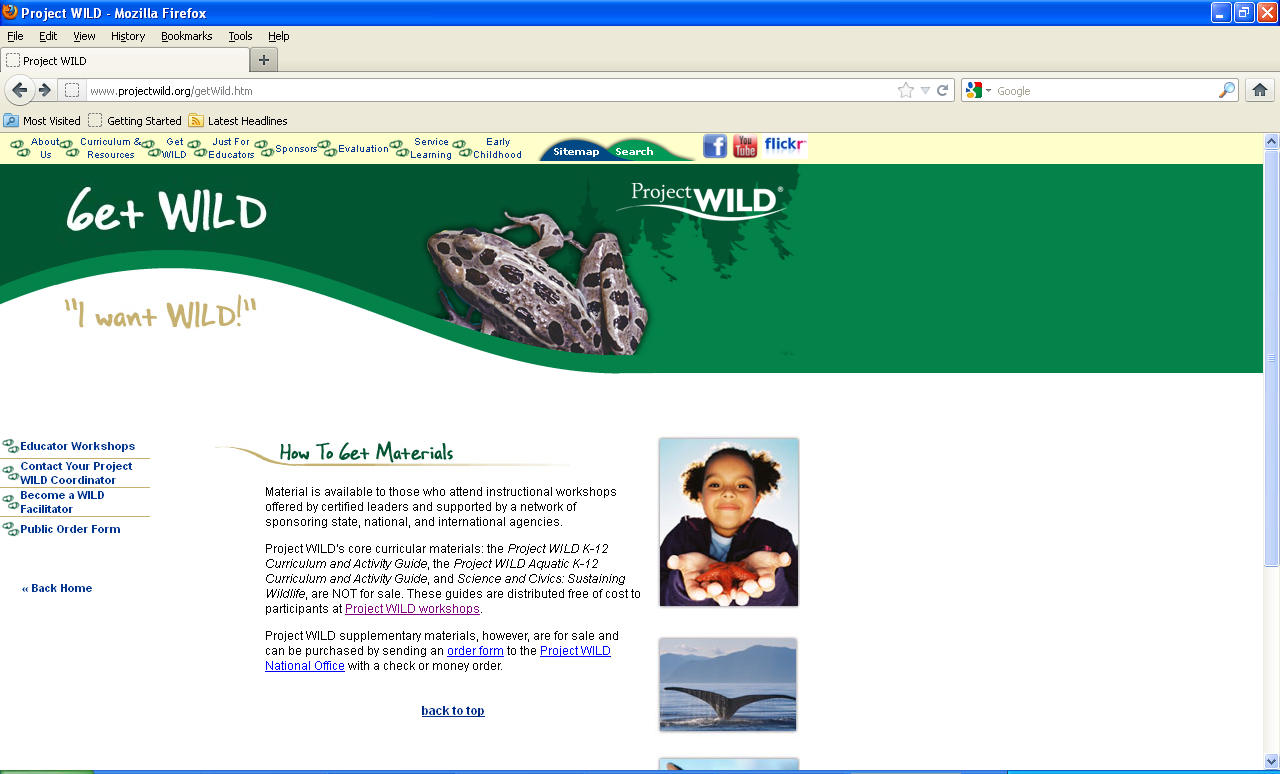 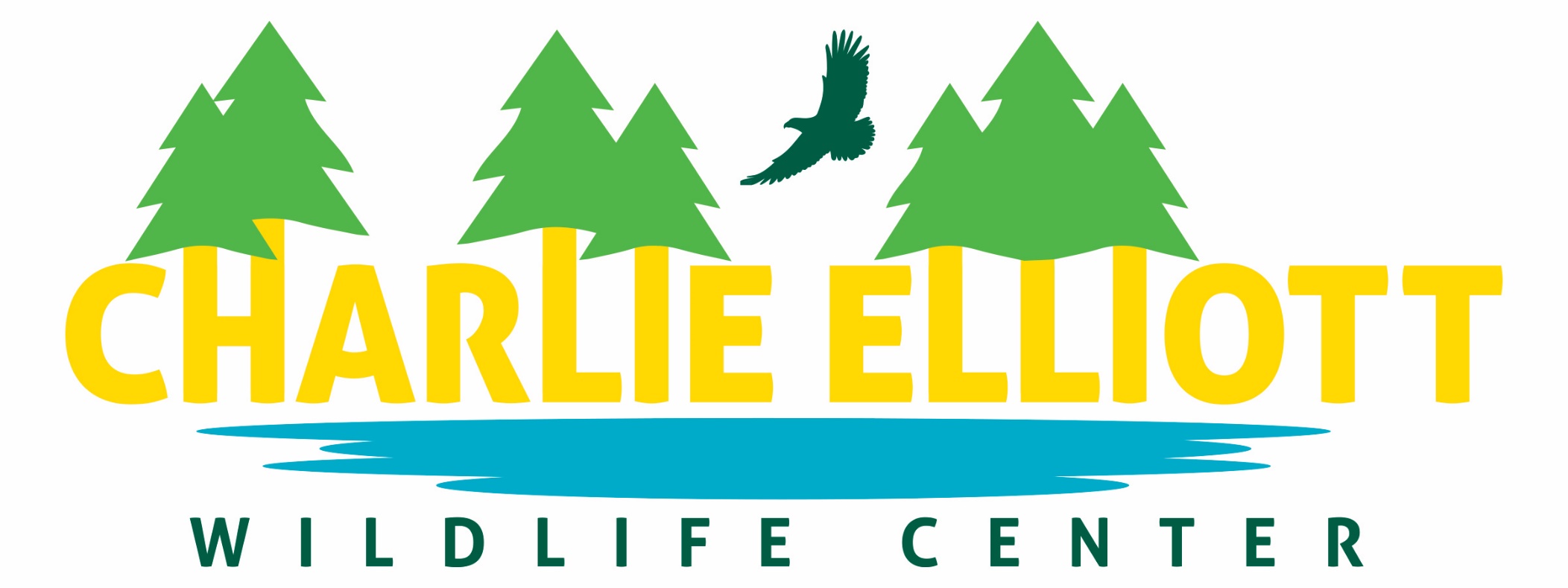 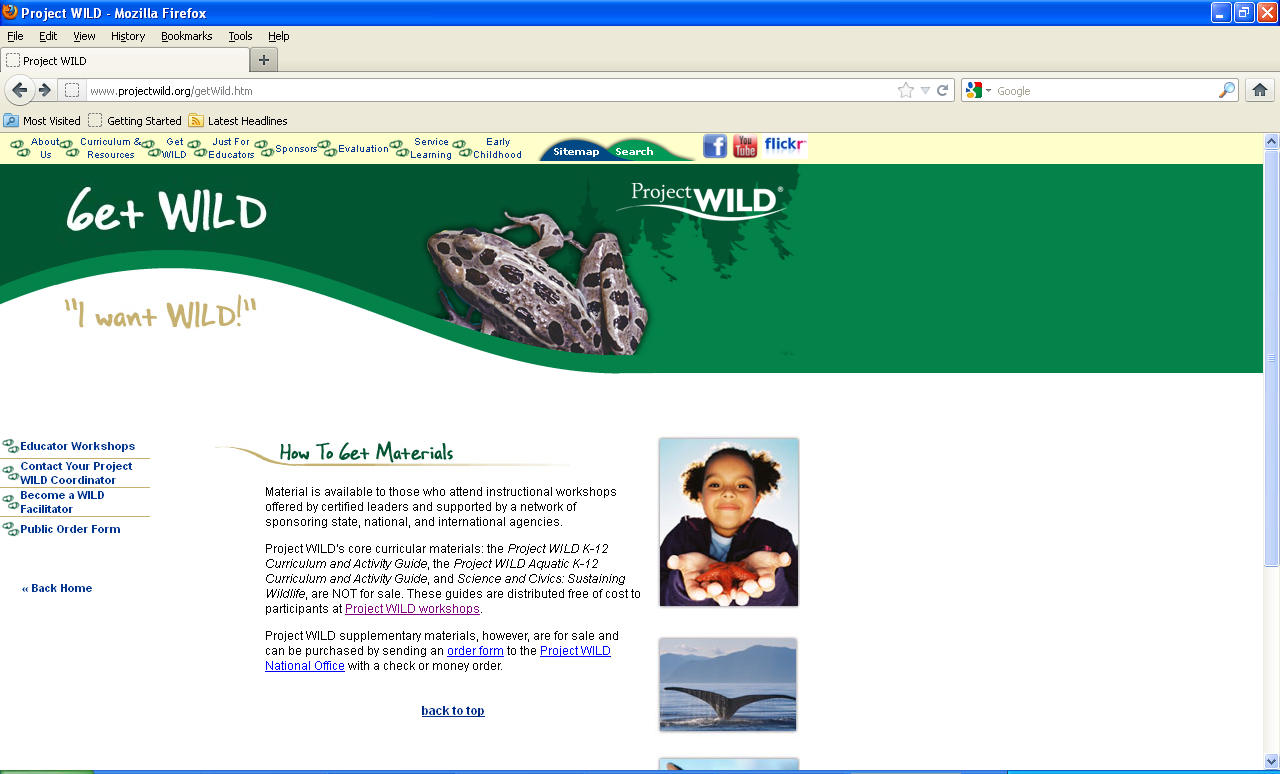 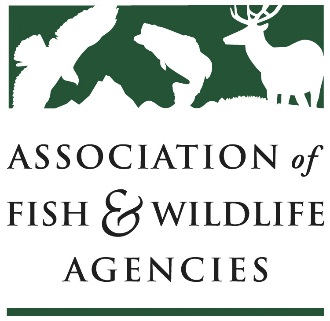 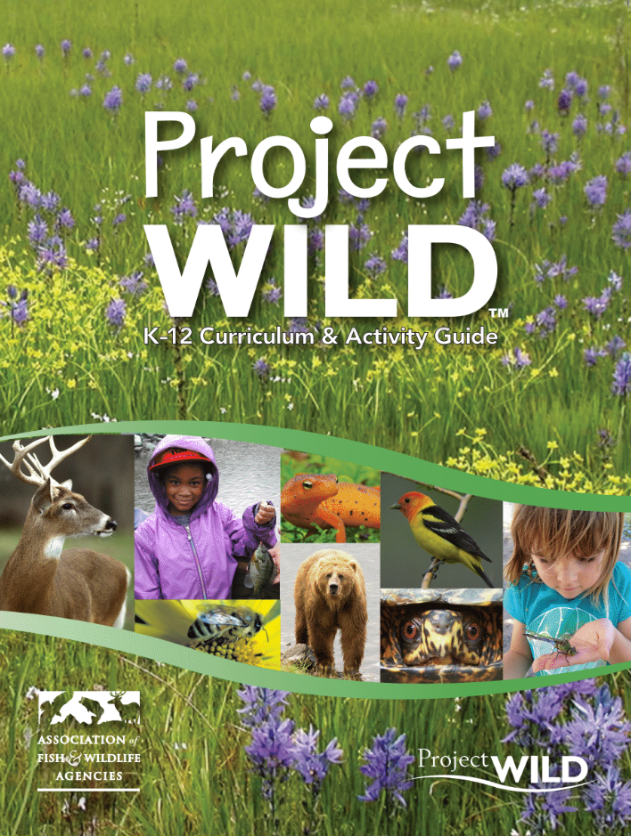 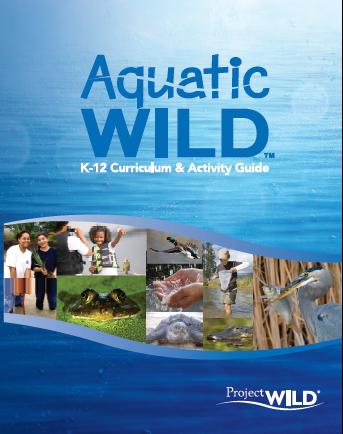 Project WILD and Aquatic WILD are  interdisciplinary conservation and environmental education programs emphasizing wildlife.
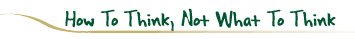 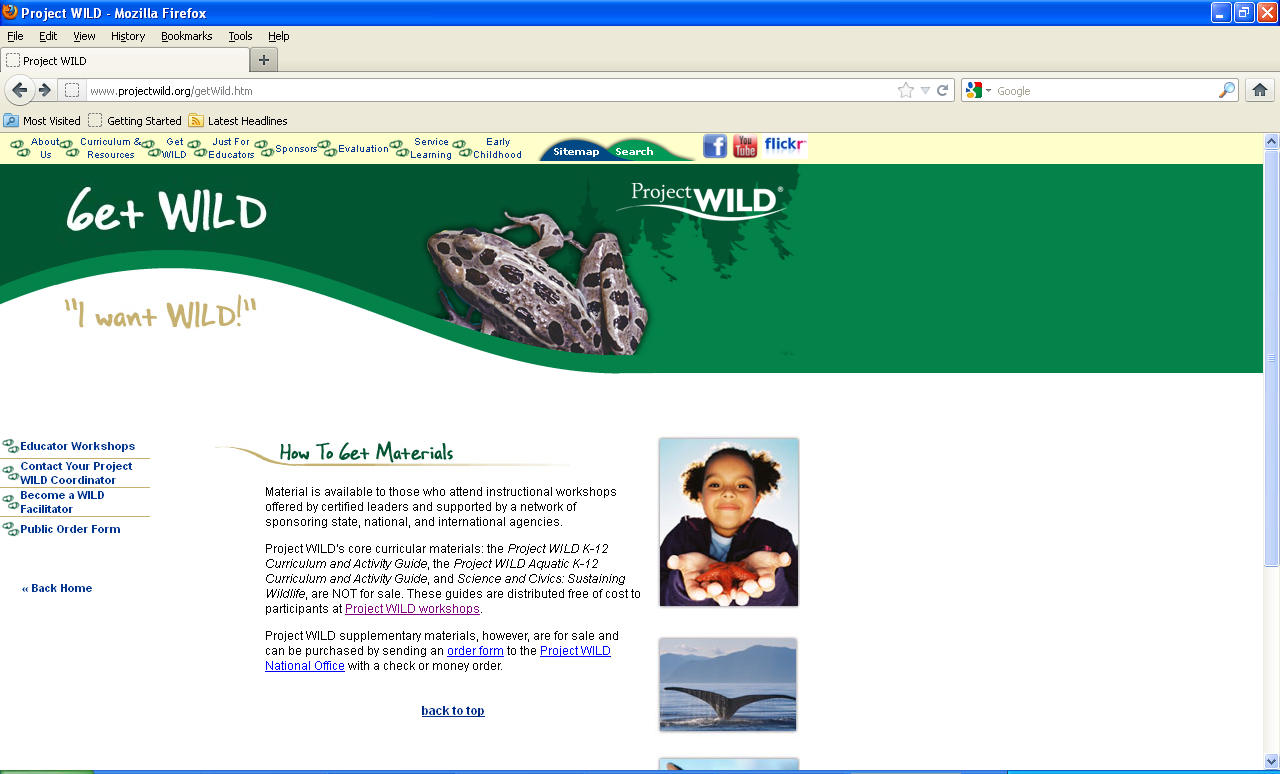 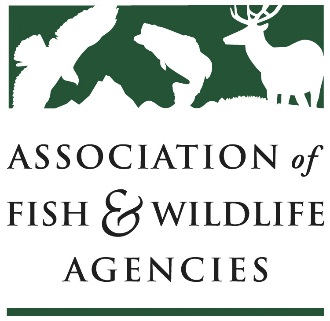 Project WILD Family of Programs
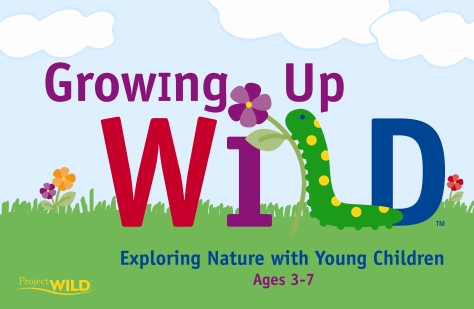 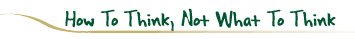 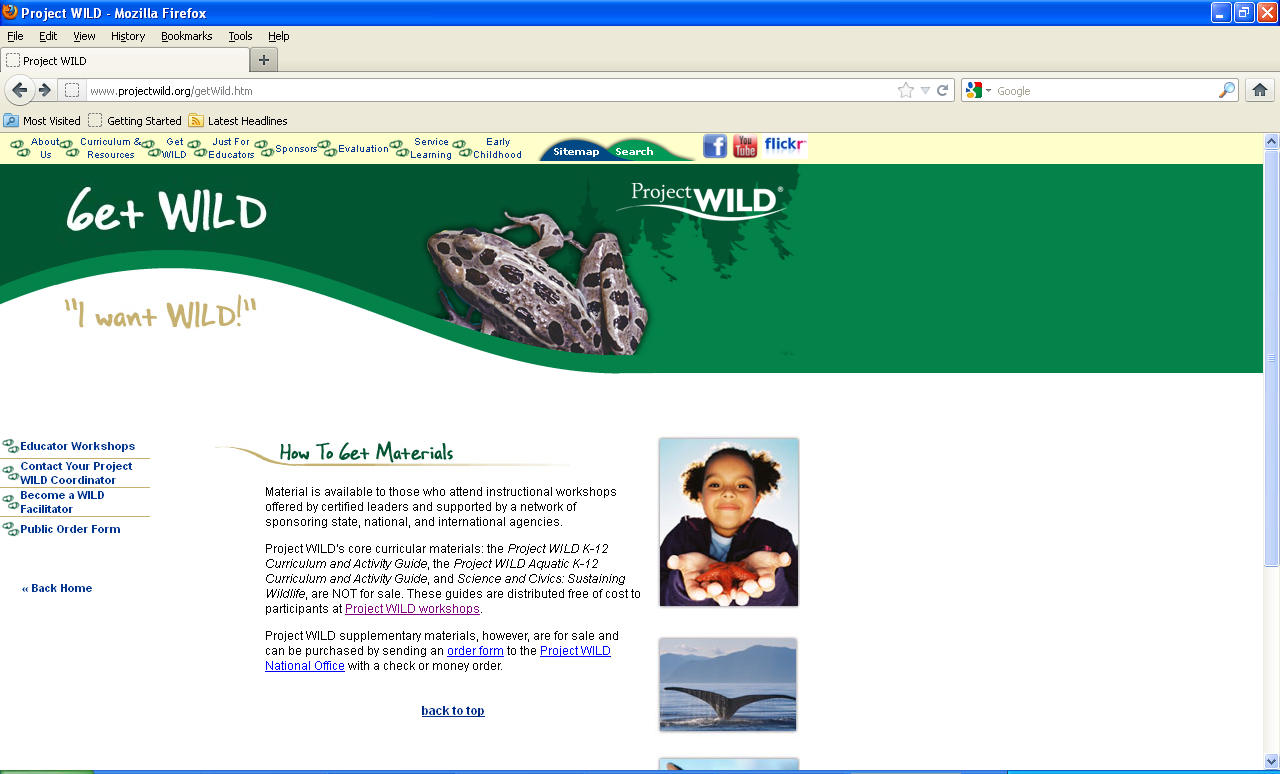 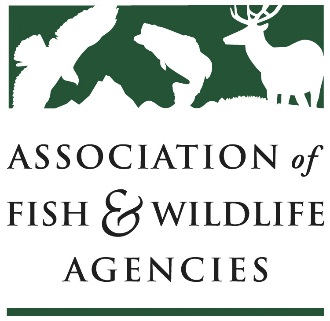 Project WILD is administered nationally by the 
Association of Fish & Wildlife Agencies (AFWA)




Project WILD is sponsored throughout the United States, Puerto Rico, Canada, and Japan.
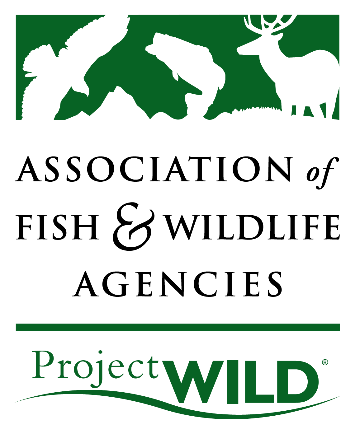 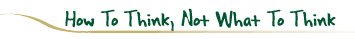 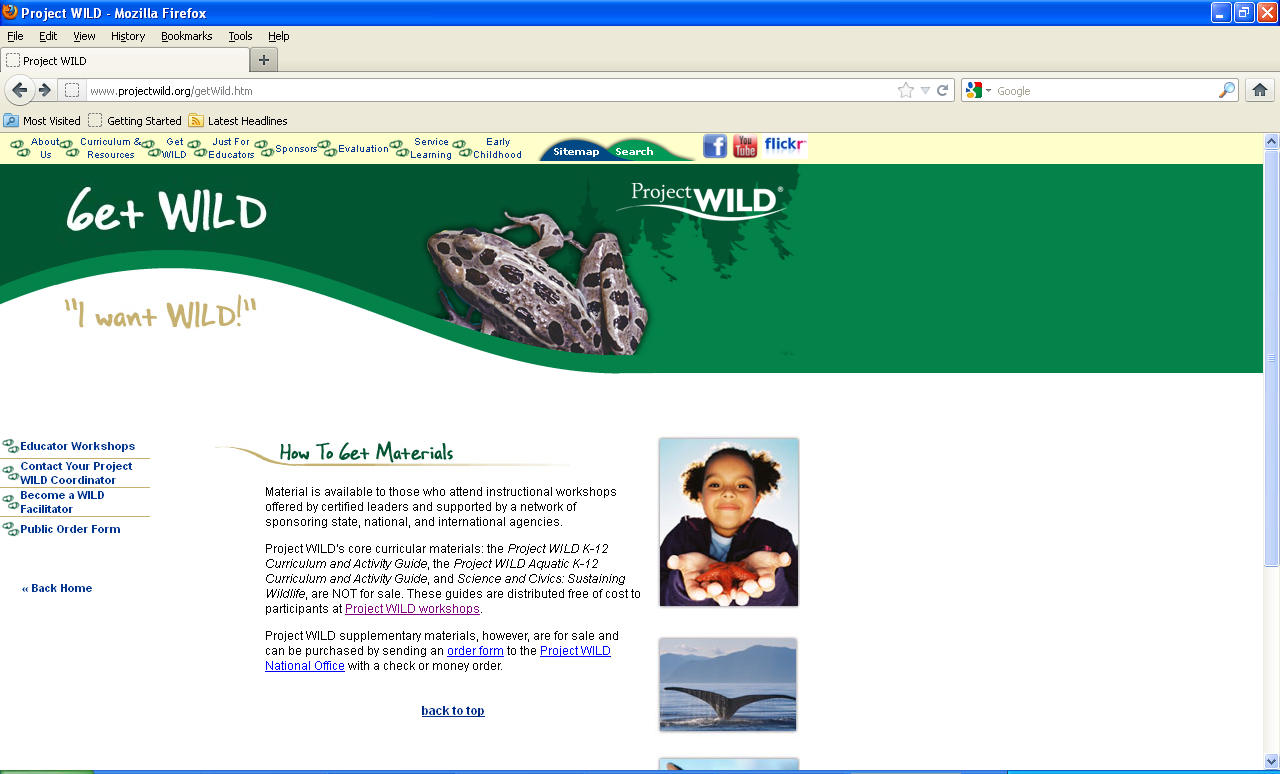 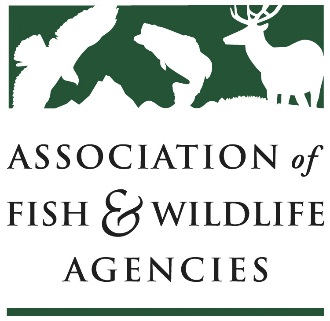 Project WILD Goal                                                                        To assist students of any age in developing awareness, knowledge, skills, and commitment to result in informed decisions, responsible behavior, and constructive actions concerning wildlife and the environment.
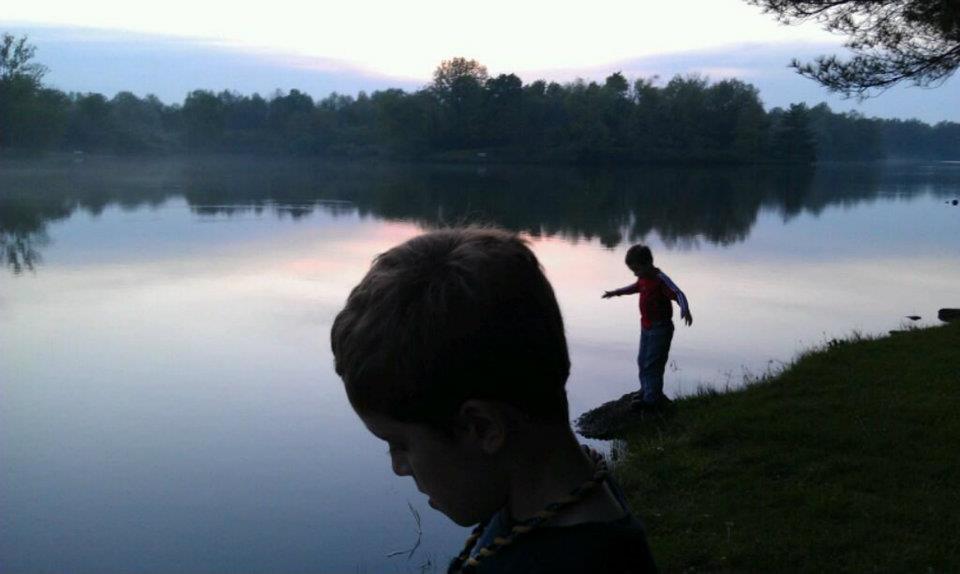 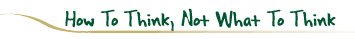 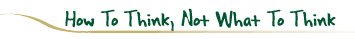 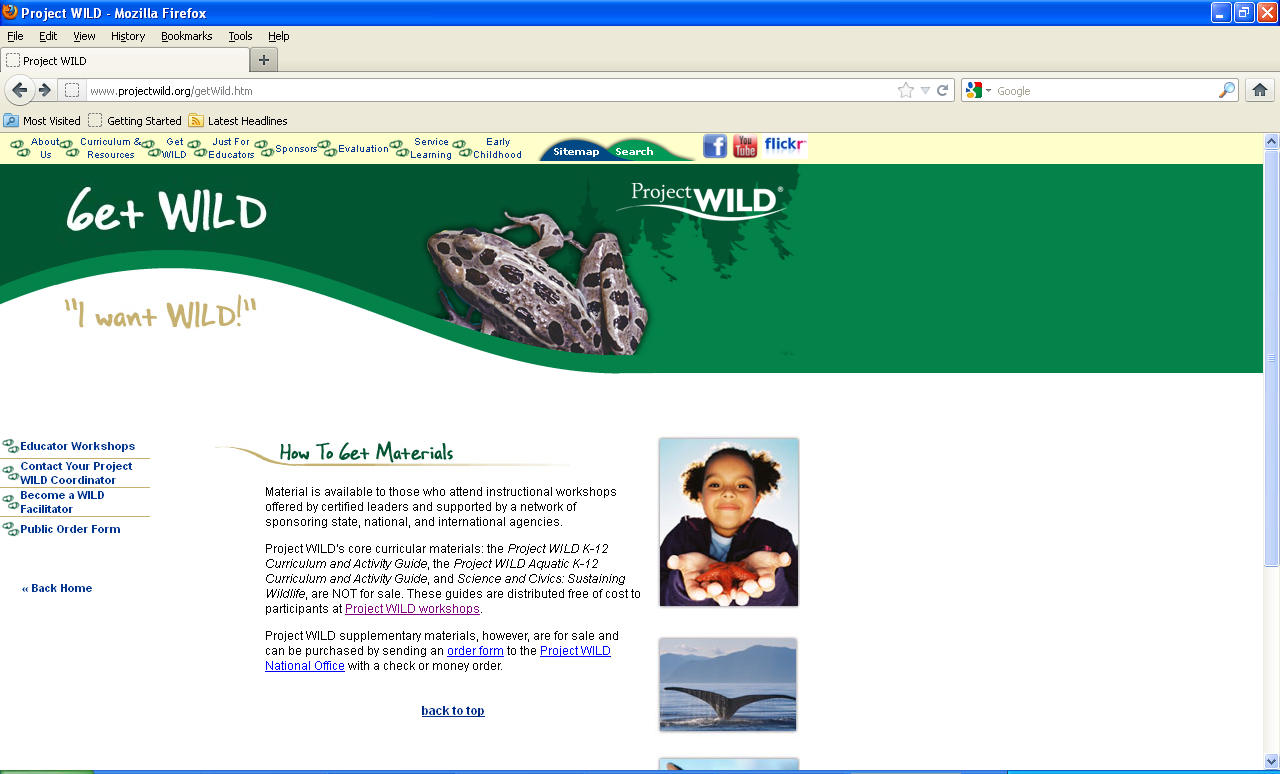 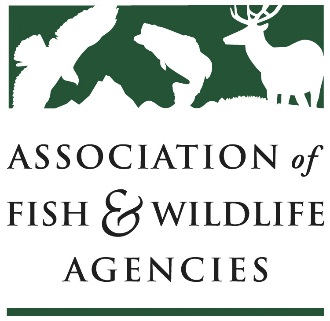 Project WILD Delivery Model
WILD, Aquatic, Flying WILD & Growing Up WILD: Available through professional development trainings conducted by certified facilitators
GUW & Flying WILD also available
Over 1.5 million educators trained which provided instruction to over 100 million youth since WILD launched in 1983
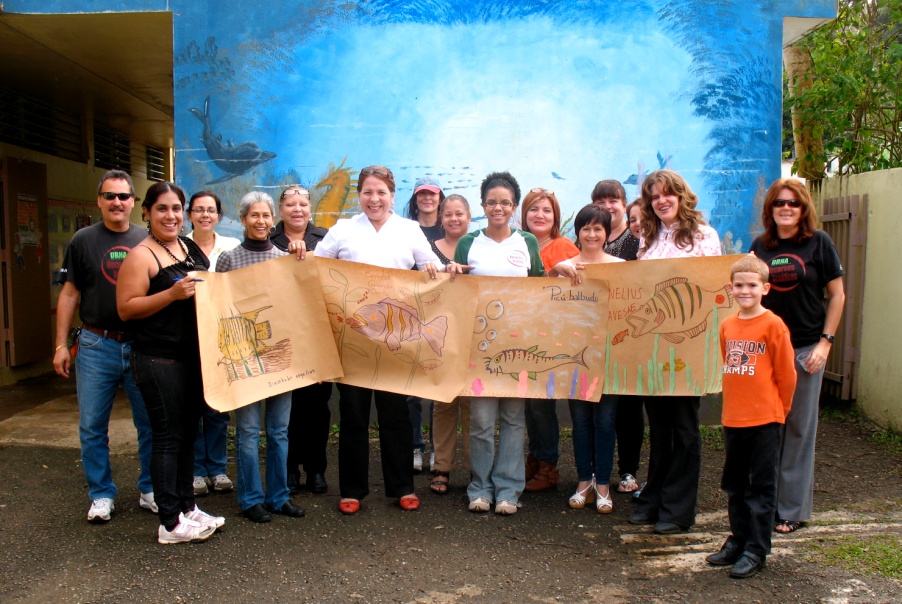 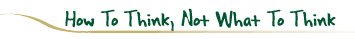 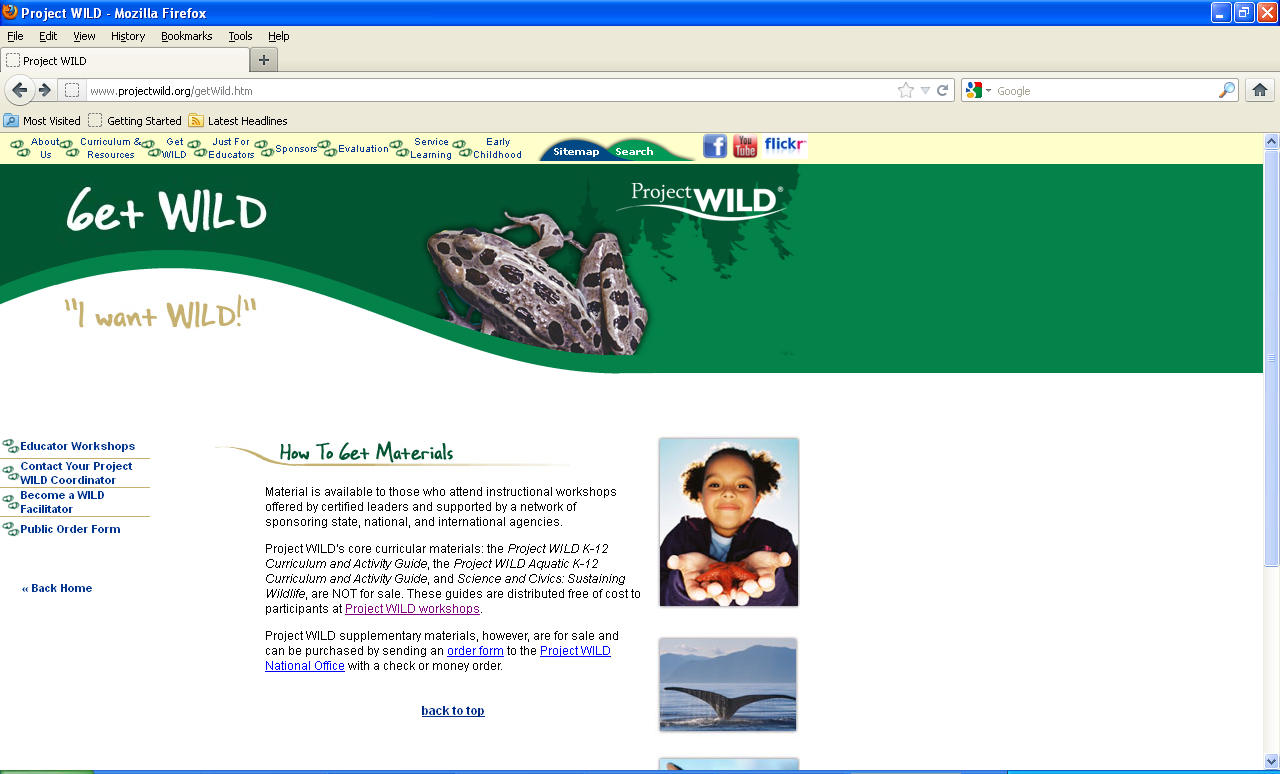 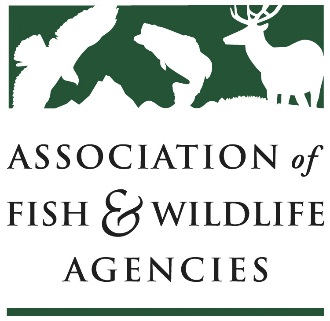 Project WILD Family of Program Guides
Hands-on, interdisciplinary activities 
Supports learning in formal & non-formal educational settings
Standards-based  
Scientifically accurate materials
Pre-service educator training applications
Thorough development, field-testing, and evaluation protocol
Emphasis on outdoor learning and field investigations
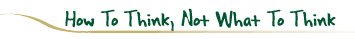 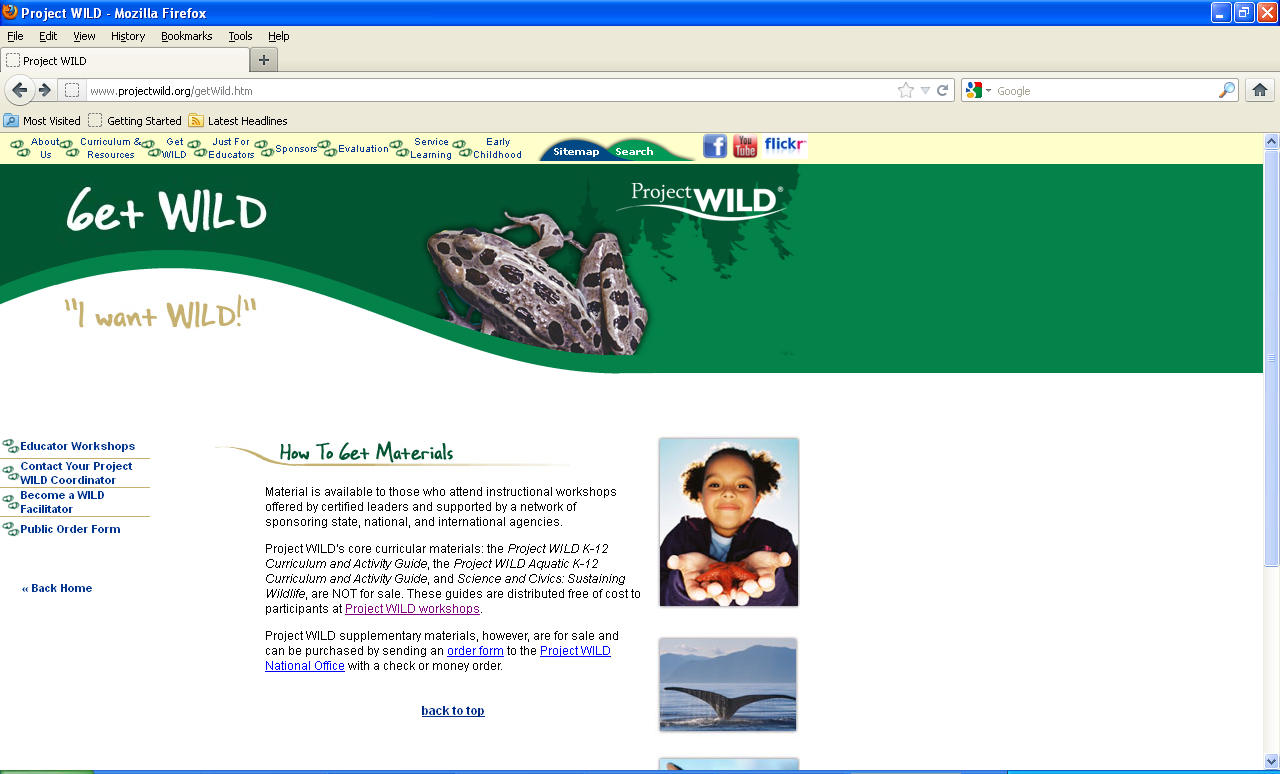 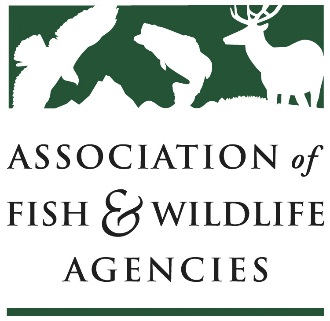 Field investigations
They teach students..
…how to conduct scientific inquiry.
…the importance of experimenting    in uncontrolled environments.
…how to think about systems.
…with firsthand experience.
…important STEM skills.
…in accordance with standards.
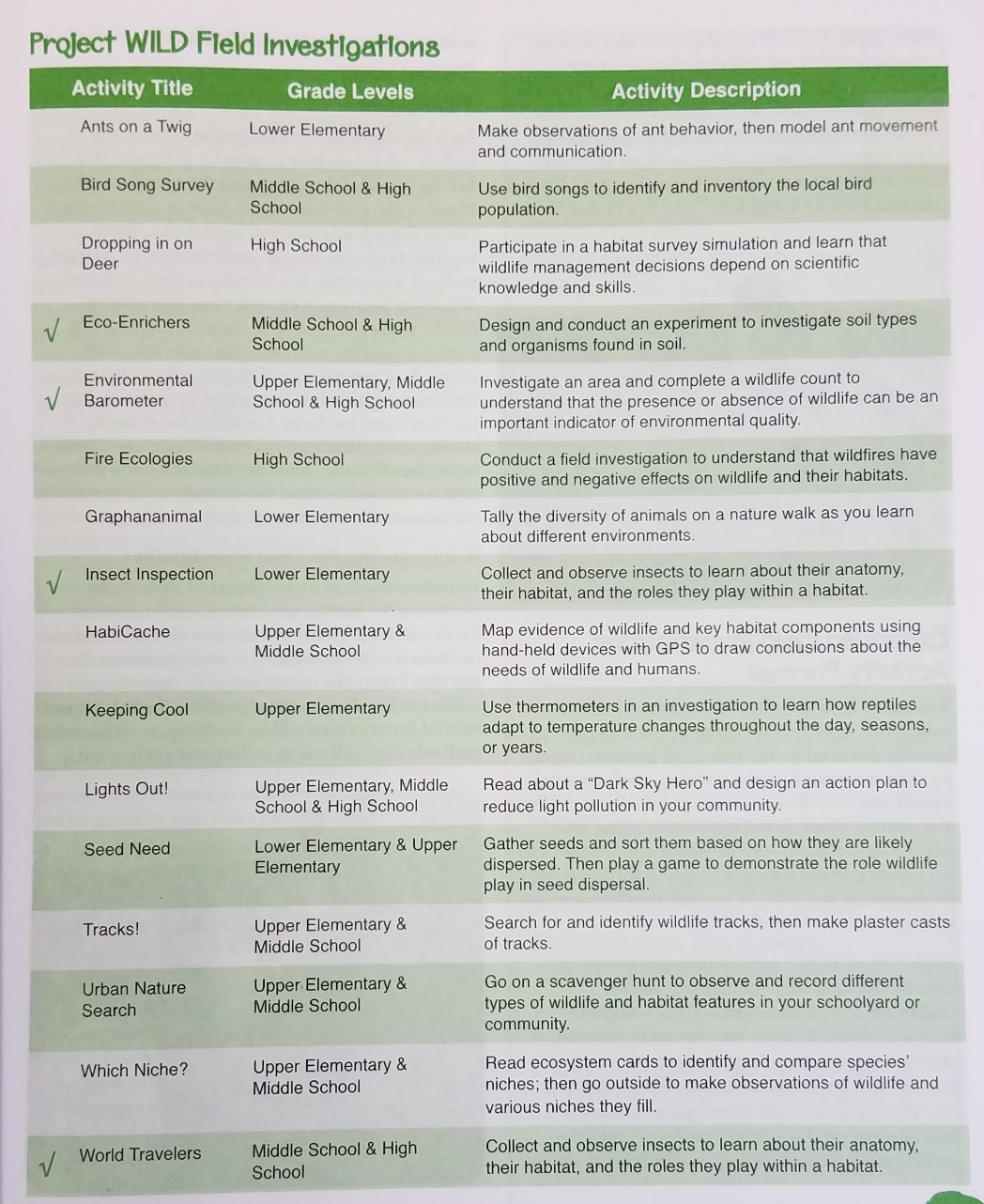 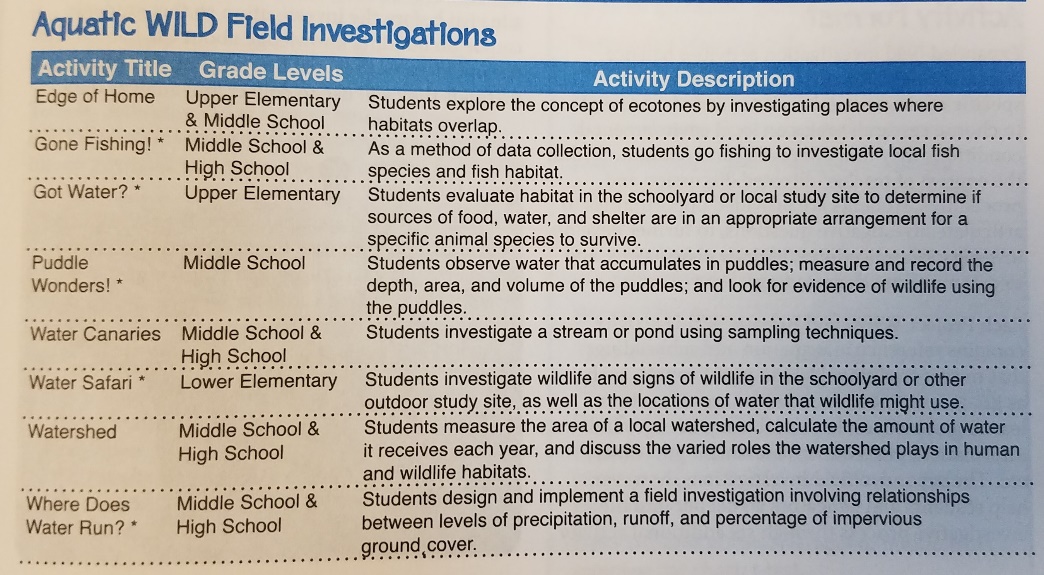 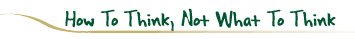 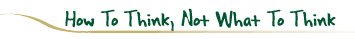 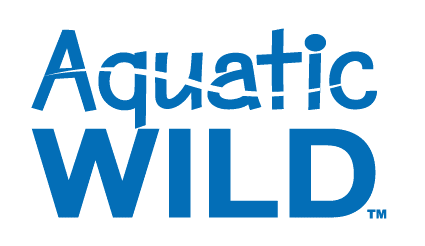 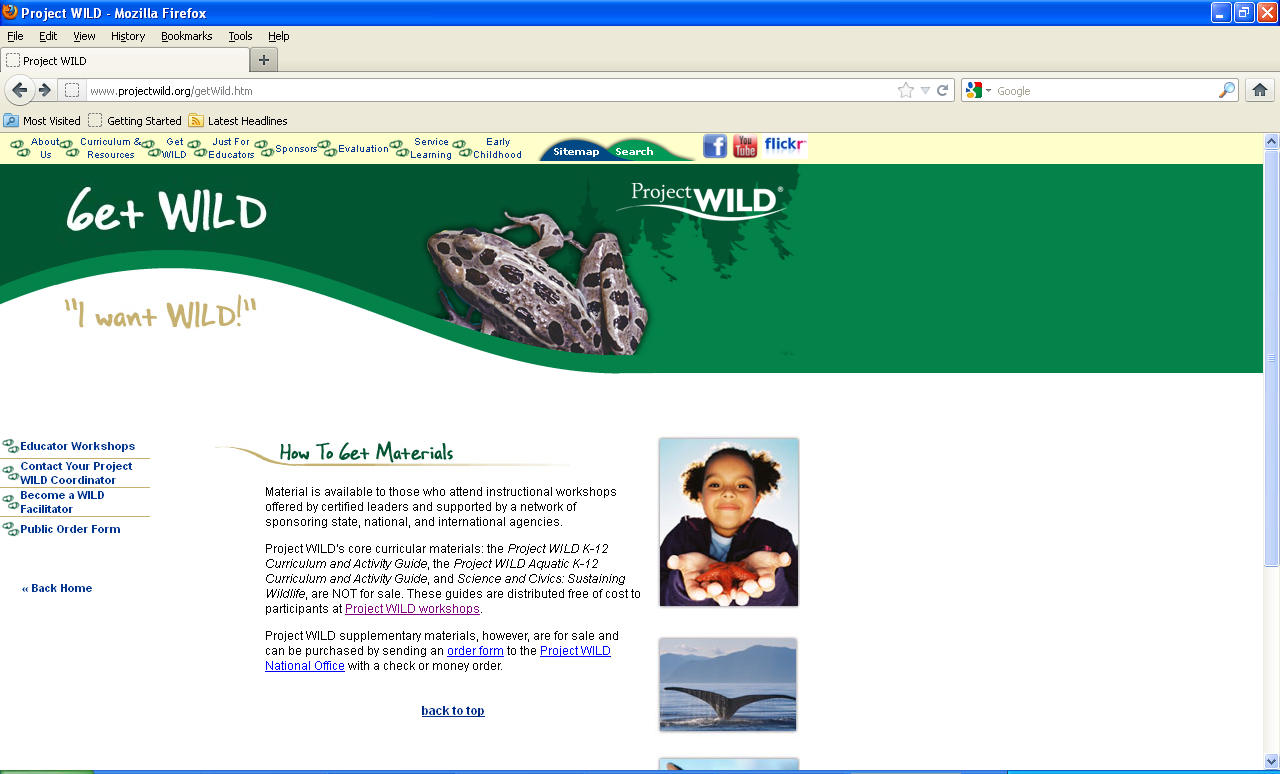 Extensions added to delve deeper into science, technology, engineering, and mathematics content. STEM extensions make use of a variety of tools from litmus tests to Smartphones and involve students in the application of technology, science, and math as part of their problem-solving efforts.
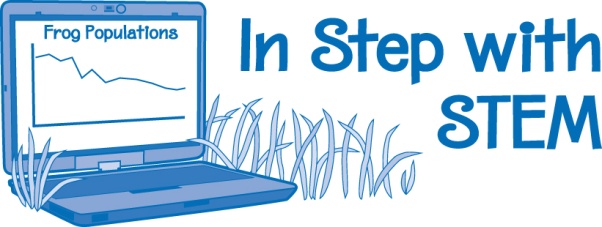 A career component added to all activities to tie in real occupations in the field of wildlife management and conservation with every lesson. Supplementary online resources to use with WILD Work are linked through an expanded WILD website.
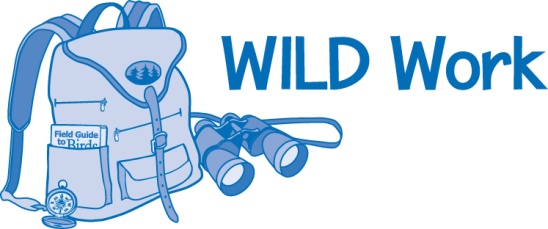 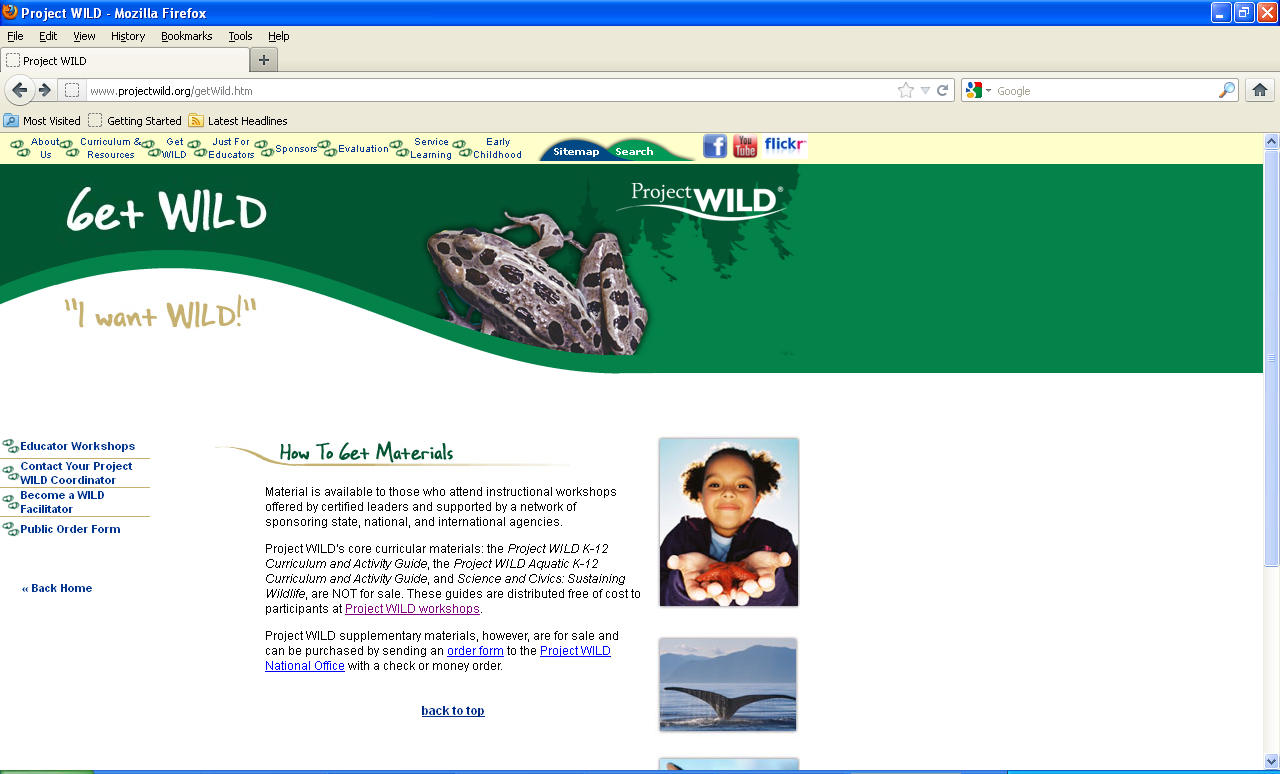 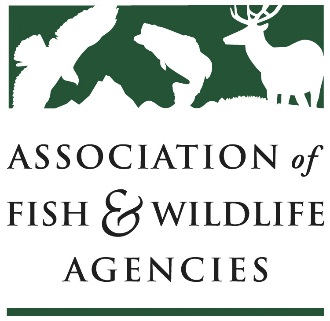 Project WILD Curriculum & Activity Guide
Activity Sections
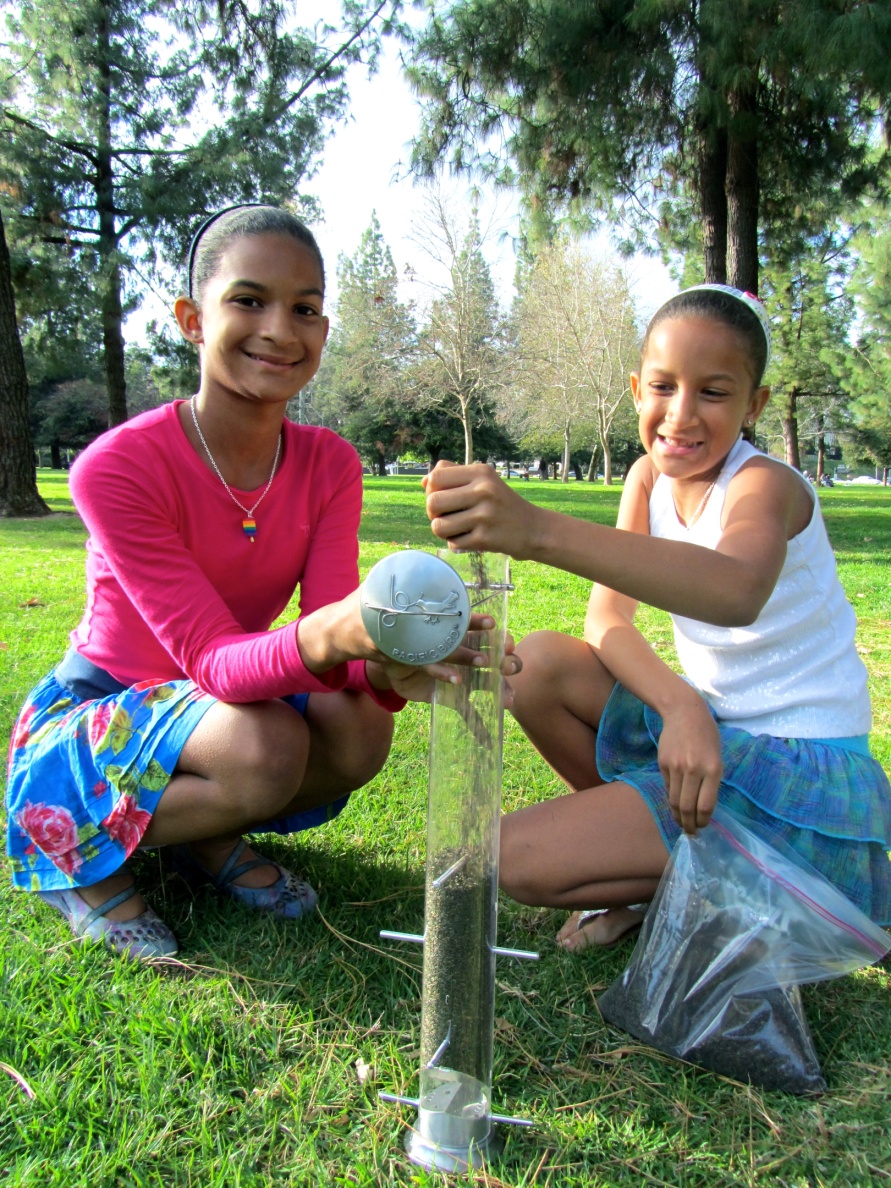 Ecological Knowledge

Develops a basis of understanding for the characteristics of environments and how they function.
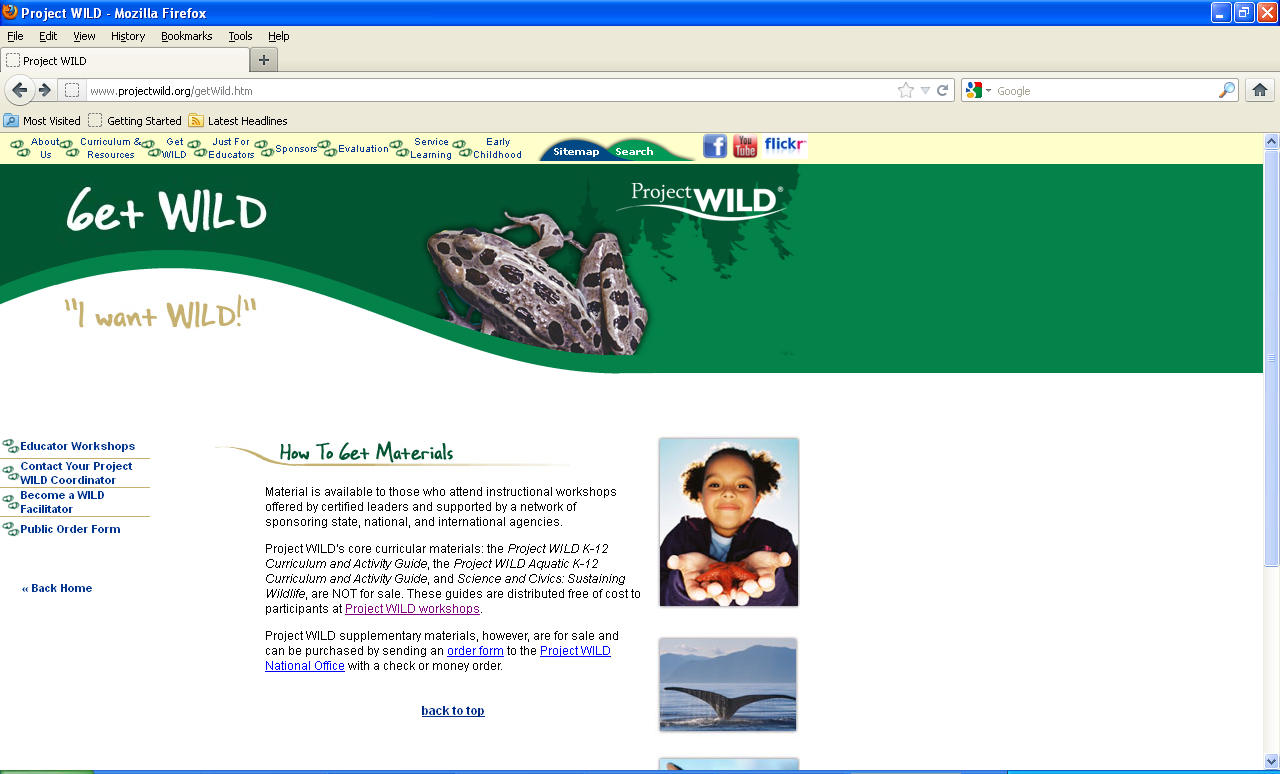 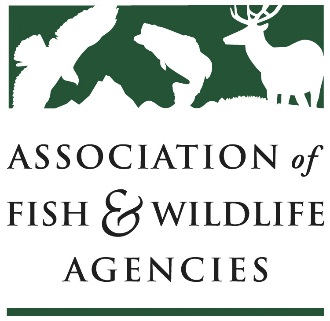 Project WILD Curriculum & Activity Guide
Activity Sections
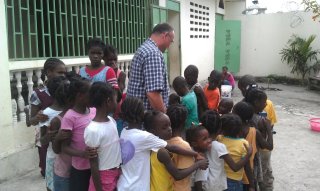 2.    Social and Political Knowledge

Examines the way human cultures, economics, and politics have affected people’s attitudes toward natural resources.
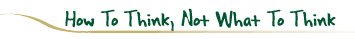 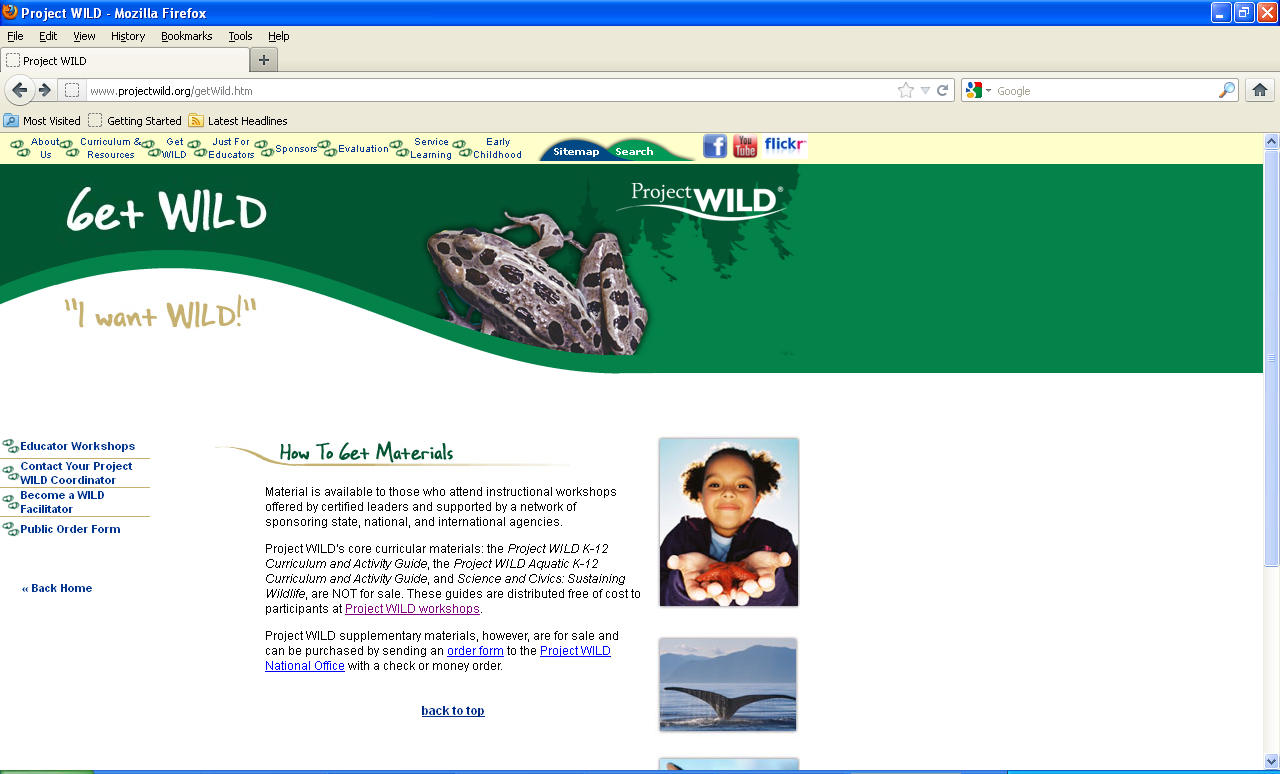 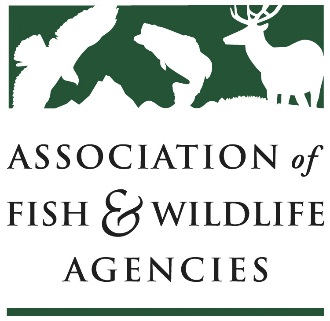 Project WILD Curriculum & Activity Guide
Activity Sections
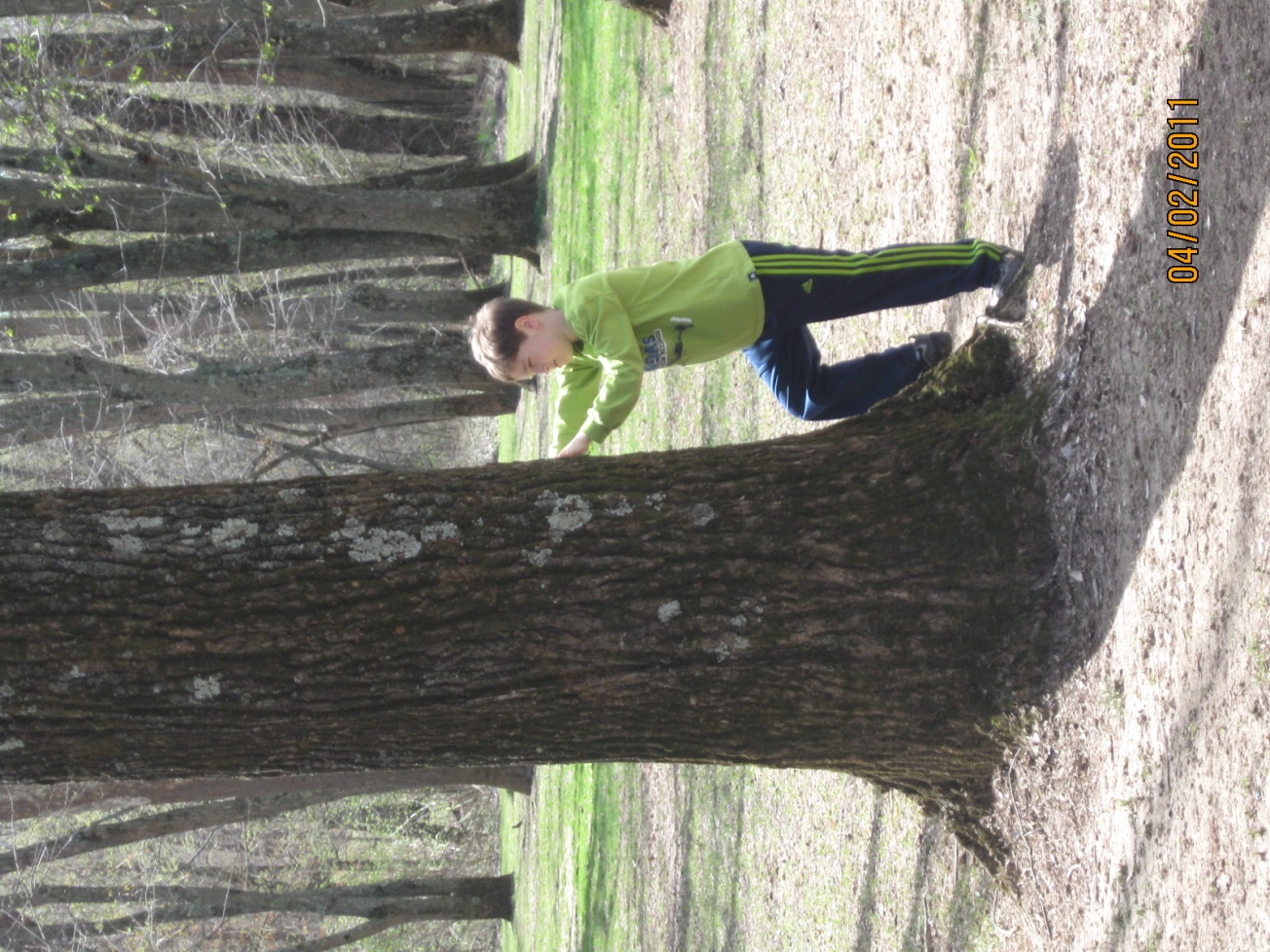 3.    Sustaining Fish & Wildlife Resources

Encourages students to recognize, evaluate, and make responsible choices in their own lives regarding natural resources.
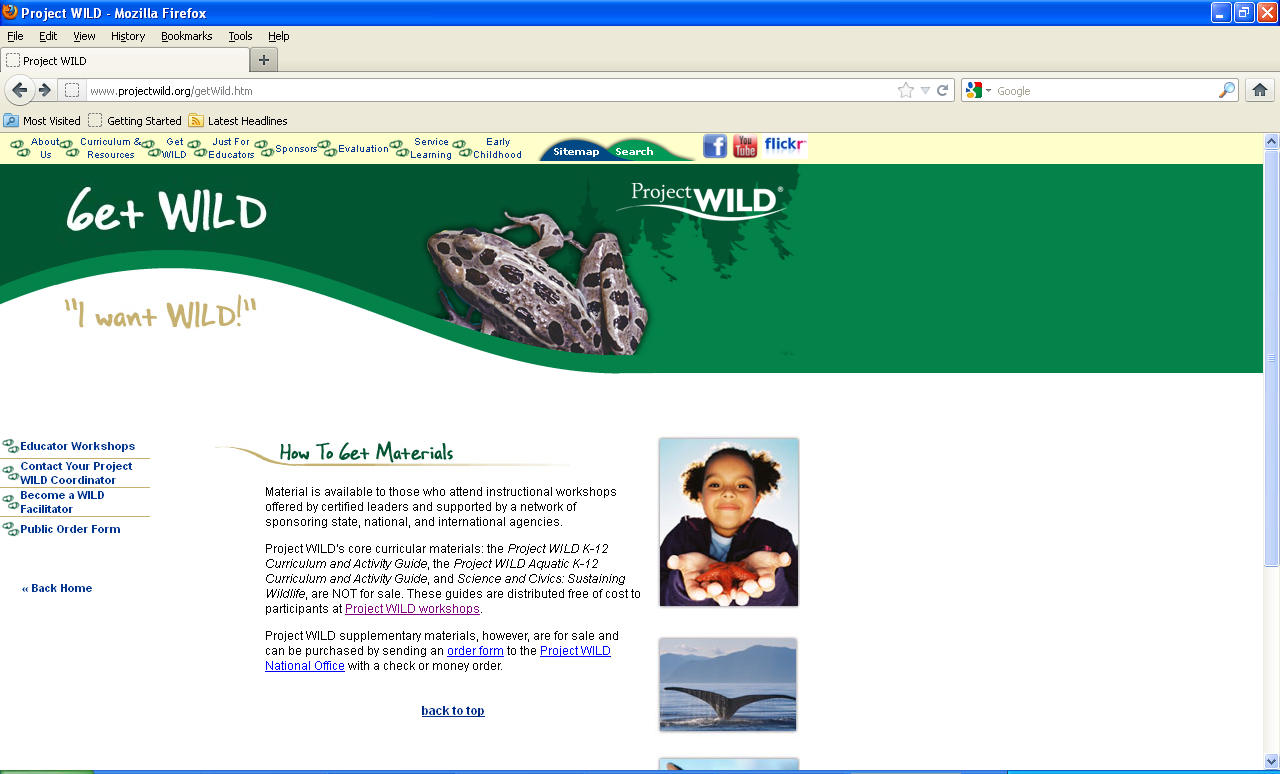 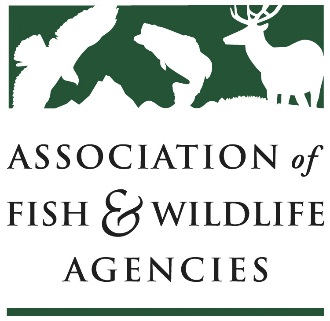 10 things to know about the guides
They are based on a Conceptual Framework
Sustaining Fish & Wildlife Resources
Attitudes and Awareness (AA)
Human Impact (HI)
Issues and Trends (IT)
Wildlife Management (WM)
Responsible Action (RA)
Ecological Knowledge
Wildlife Populations (WP)
Habitats, Ecosystems and Niches (HN)
Interdependence (ID)
Changes and Adaptations (CA)
Biodiversity (BD)
Social and Political Knowledge
Cultural Perspectives (CP)
Economic, Commercial & Recreation (EC)
Historical and Geographical Development (HD)
Political & Legislative Frameworks (PL)
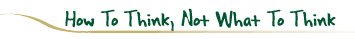 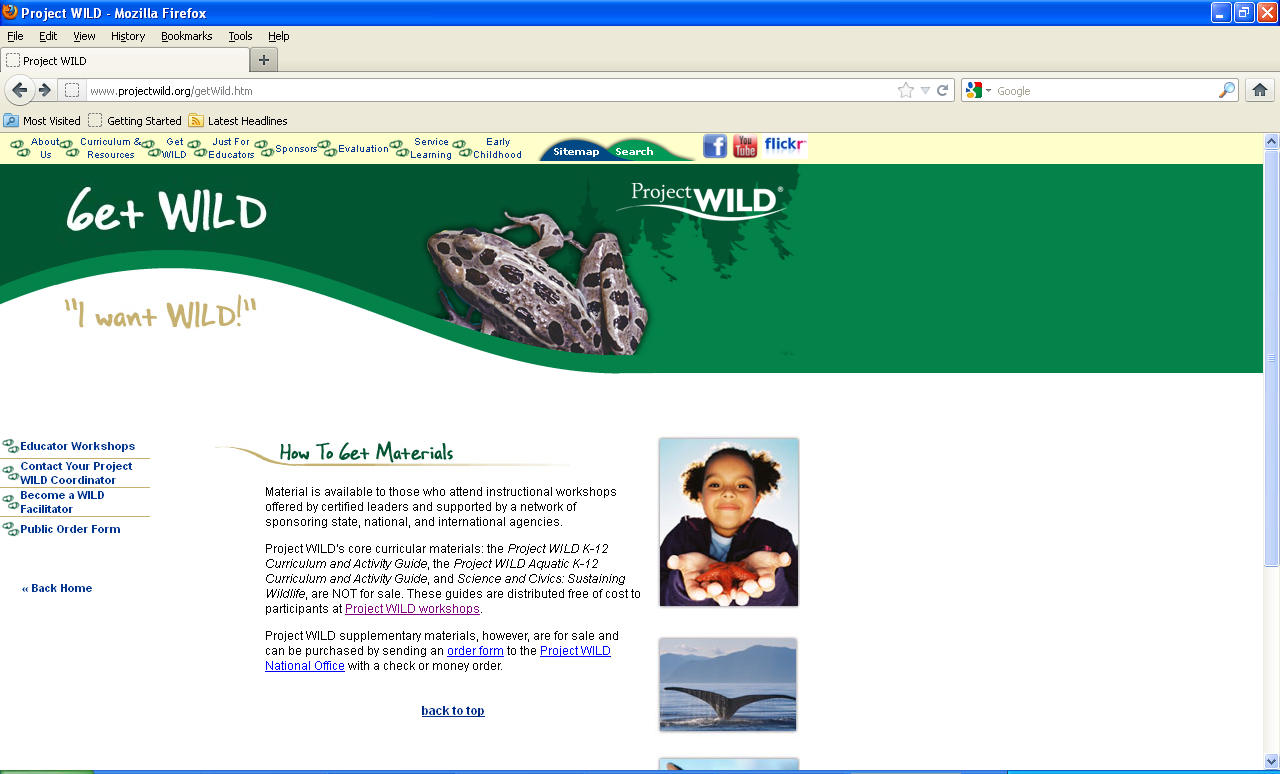 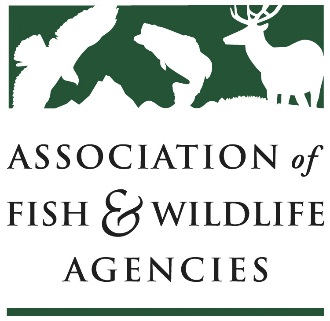 New!
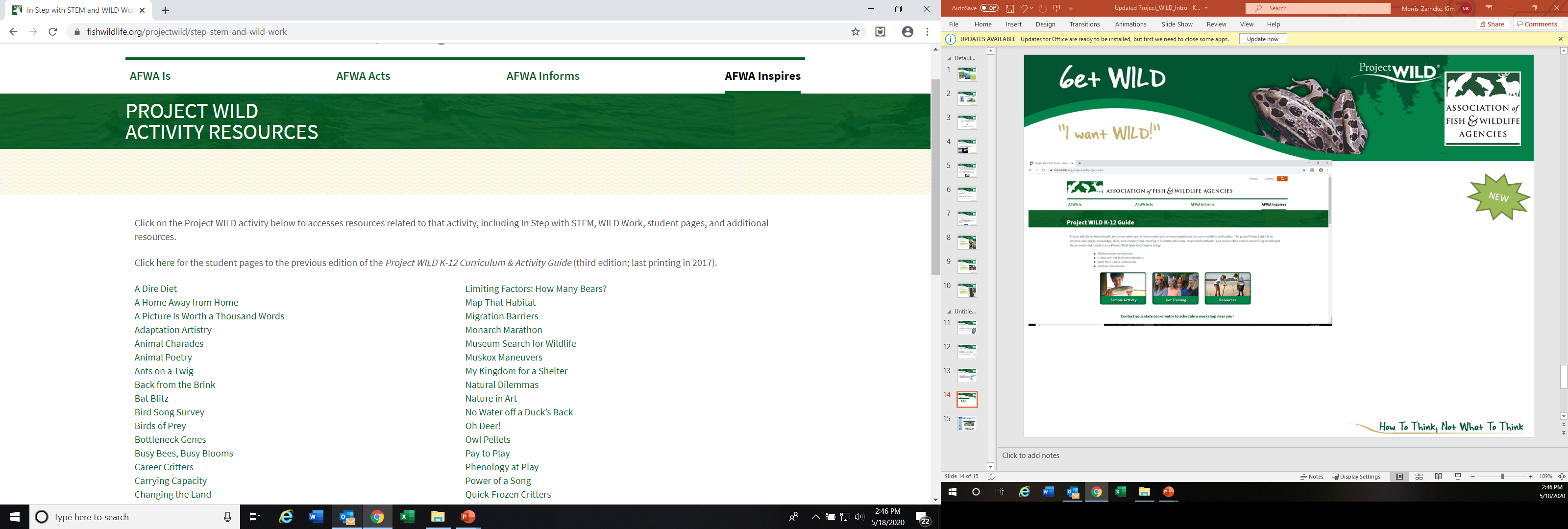 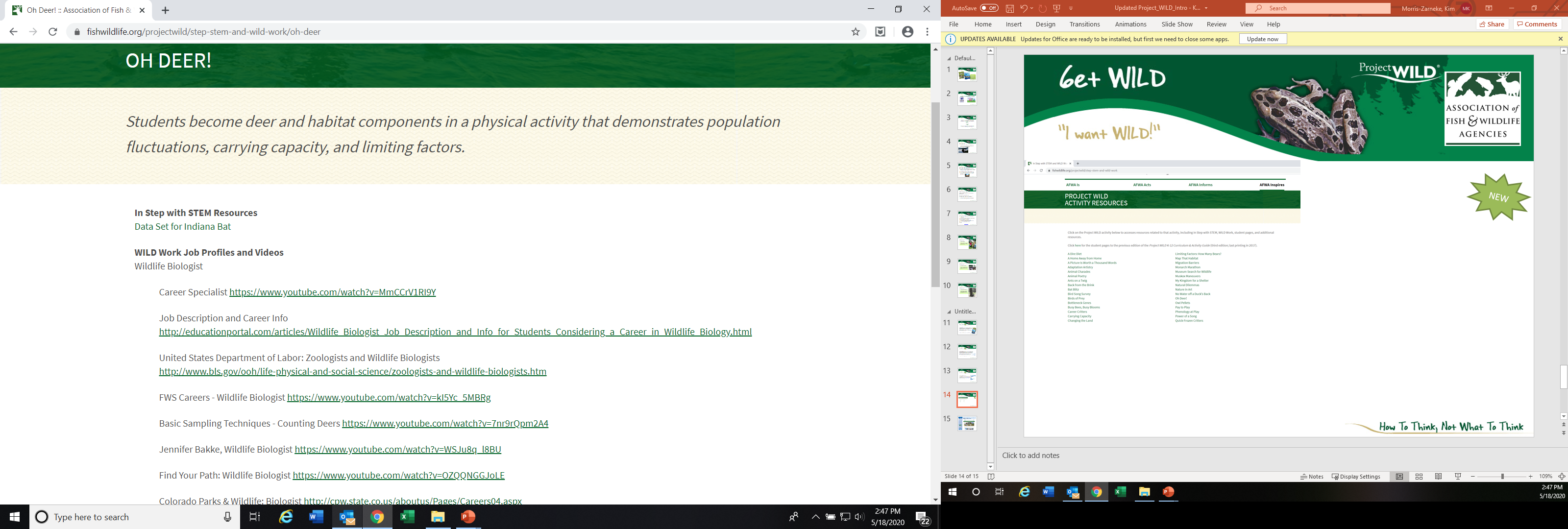 Updated website: https://www.fishwildlife.org/projectwild
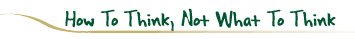